Piccoli grandi lavoretti IIB
…. A distanza, ma uniti
Giorgio
Marika
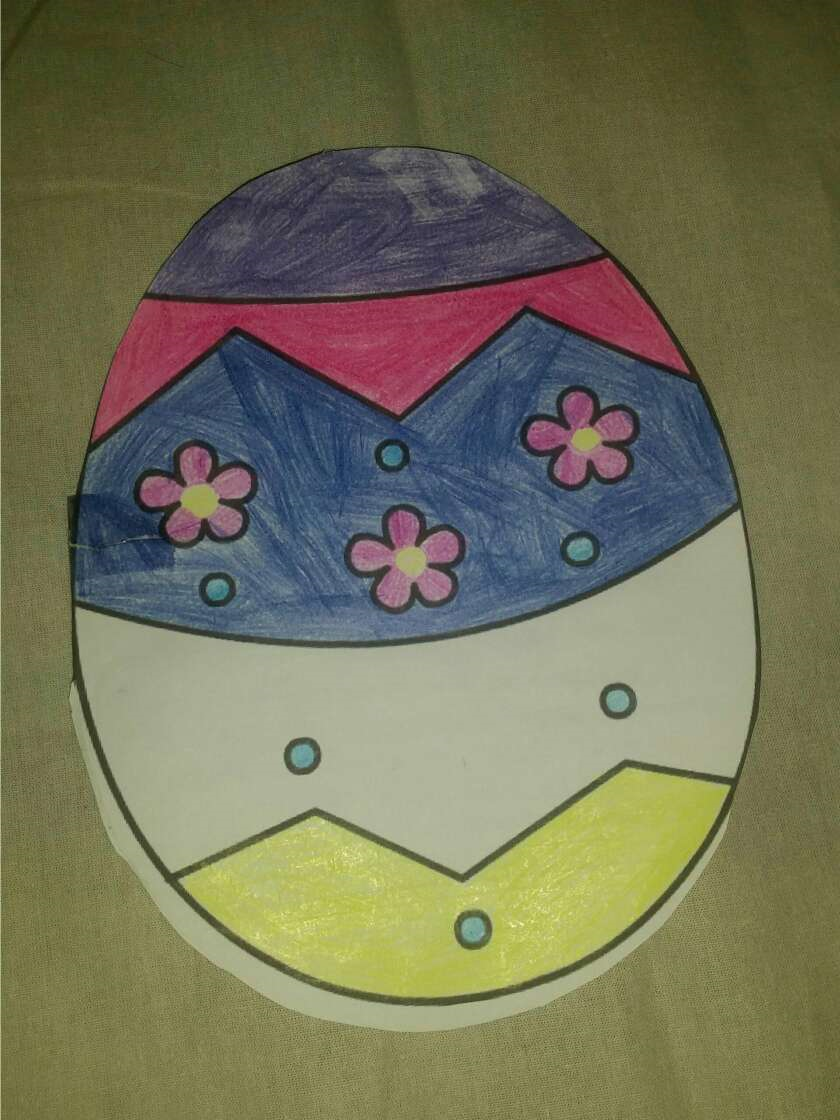 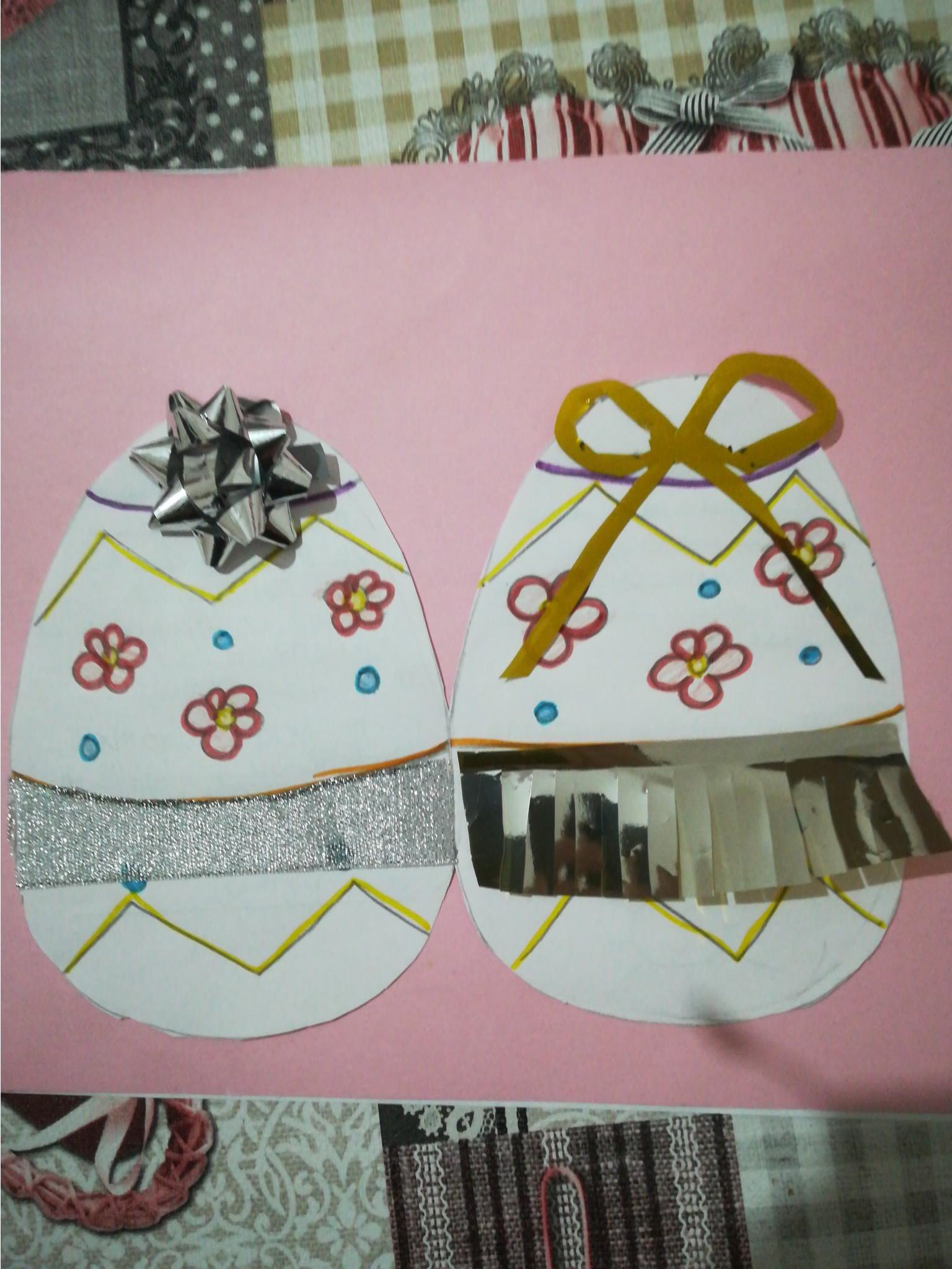 Noemi
Josh
Emanuela
Alessio
Viola
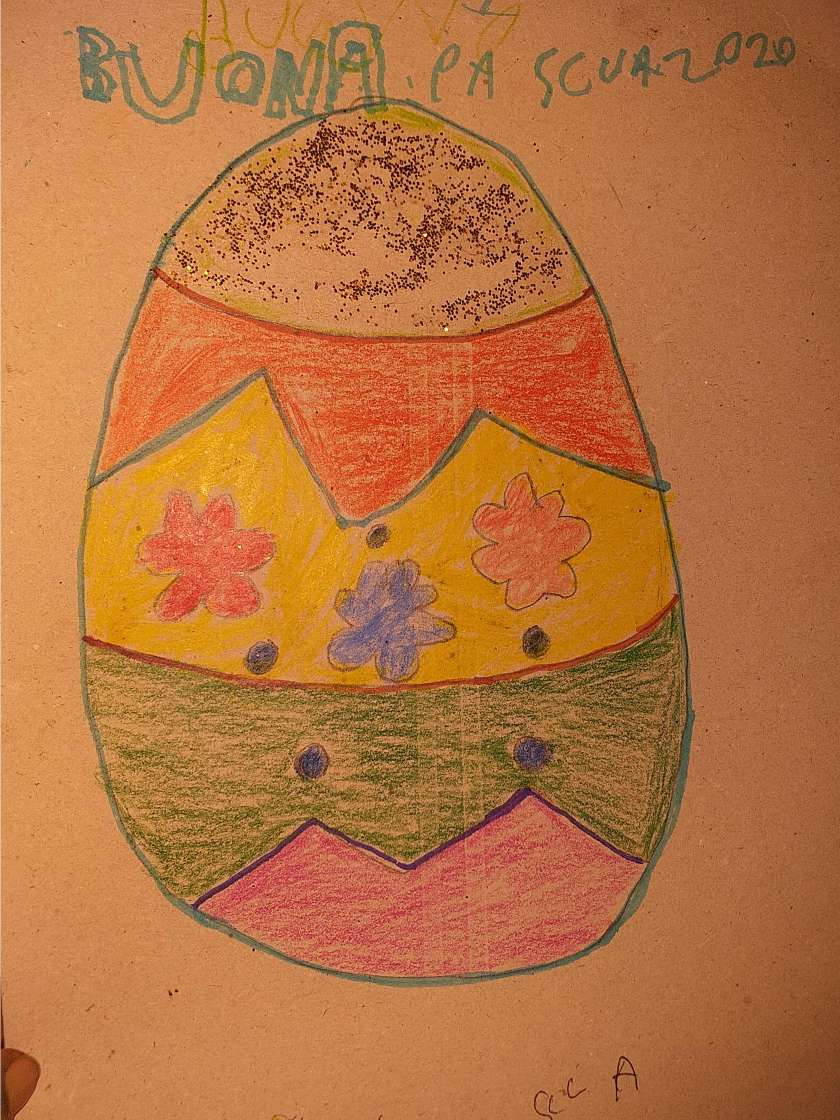 Kevin
Elena
Buona Pasqua!!!